Sondeo satisfacción de usuarios sobre los servicios del IAIP
Resultados Marzo 2023
Objetivo del sondeo:  Conocer la percepción de los usuarios del IAIP en relación a los servicios prestados por el Instituto.
Metodología: Cuestionario con preguntas cerradas y abiertas. Las personas que nos visitaron fueron encuestadas, tanto en oficinas centrales como en el centro de formación del IAIP completando una serie de preguntas a través de dos Tablet.
Período de recolección de información diciembre: enero-marzo de 2023. 
Personas que dieron respuesta al formulario: 68.
Temas a evaluar: 
Atención del personal, 
Servicios prestados, 
Instalaciones adecuadas, 
Satisfacción en general/recomendación, 
Medios electrónicos (web oficial, portal de transparencia y redes sociales).
1. ¿Se sintió satisfecha o satisfecho con la atención que recibió del personal del IAIP?
2. ¿Le resolvieron de manera oportuna el trámite, proceso y/o consulta por el que acudió al IAIP?
3. ¿La comunicación utilizada durante el servicio prestado por el personal del IAIP es incluyente con las personas con alguna discapacidad o adultas mayores?
4. ¿Qué aspectos adicionales podríamos hacer, para crear una mejor experiencia para usted?
5. ¿Nos recomendaría como institución pública a algún amigo/a?
6. ¿Qué tan de acuerdo está con la siguiente afirmación? El IAIP es una institución que contribuye al fortalecimiento de la transparencia.
7. ¿Qué tan de acuerdo está con la siguiente afirmación? El IAIP es una institución que garantiza el derecho de acceso a la información pública.
8. ¿Conoce la página web y el portal de transparencia del IAIP?
Sobre nuestra web, portal de transparencia y redes sociales
9. En el caso de su repuesta sea sí, ¿del 1 al 10 cómo calificaría las siguientes características? (se pública información que tiene utilidad)
66 personas respondieron que sí conocen nuestra página web
10. En el caso de su repuesta sea sí, ¿del 1 al 10 cómo calificaría las siguientes características? Accesibilidad (al navegar en Internet se encuentra fácil la página o el portal de transparencia)
11. En el caso de su repuesta sea sí, ¿del 1 al 10 cómo calificaría las siguientes características? Identidad (la información disponible se refiere al IAIP)
12. En el caso de su repuesta sea sí, ¿del 1 al 10 cómo calificaría las siguientes características?  Navegación (al ingresar al sitio puedes encontrar más información con facilidad)
13.  ¿Conoce nuestras redes sociales Facebook, YouTube y Twitter?
14. En el caso que su respuesta sea sí, ¿considera que la información publicada contribuye a dar a conocer la labor del IAIP? [Facebook]
15. En el caso que su respuesta sea sí, ¿considera que la información publicada contribuye a dar a conocer la labor del IAIP? [Youtube]
16. En el caso que su respuesta sea sí, ¿considera que la información publicada contribuye a dar a conocer la labor del IAIP? [Twitter]
17. En el caso que su respuesta sea sí, ¿considera que la información publicada contribuye al fortalecimiento de la transparencia? [Facebook]
18. En el caso que su respuesta sea sí, ¿considera que la información publicada contribuye al fortalecimiento de la transparencia? [Youtube]
19. En el caso que su respuesta sea sí, ¿considera que la información publicada contribuye al fortalecimiento de la transparencia? [Twitter]
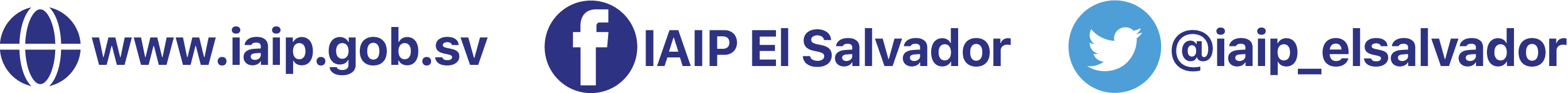